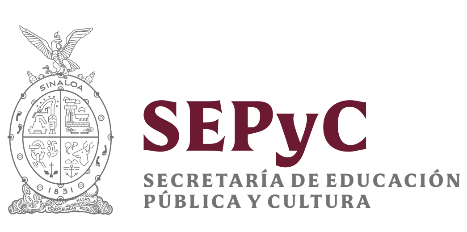 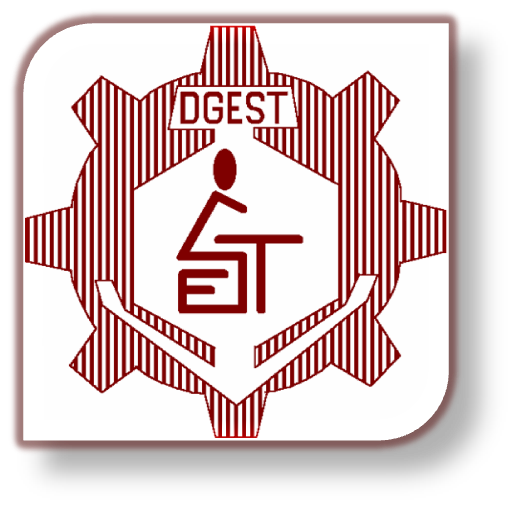 Curso/Tallerde  Evaluaciónpara coordinadores académicos
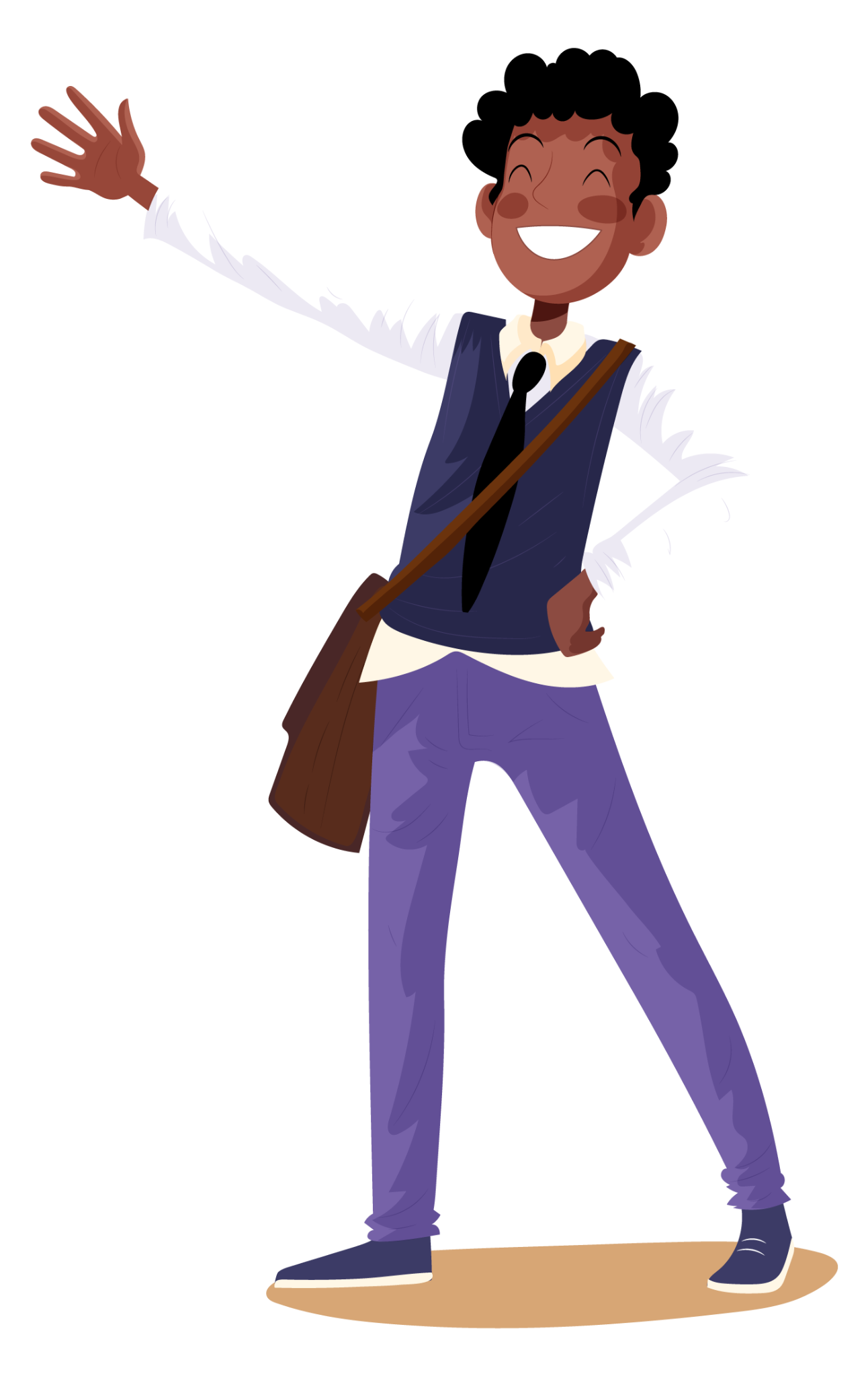 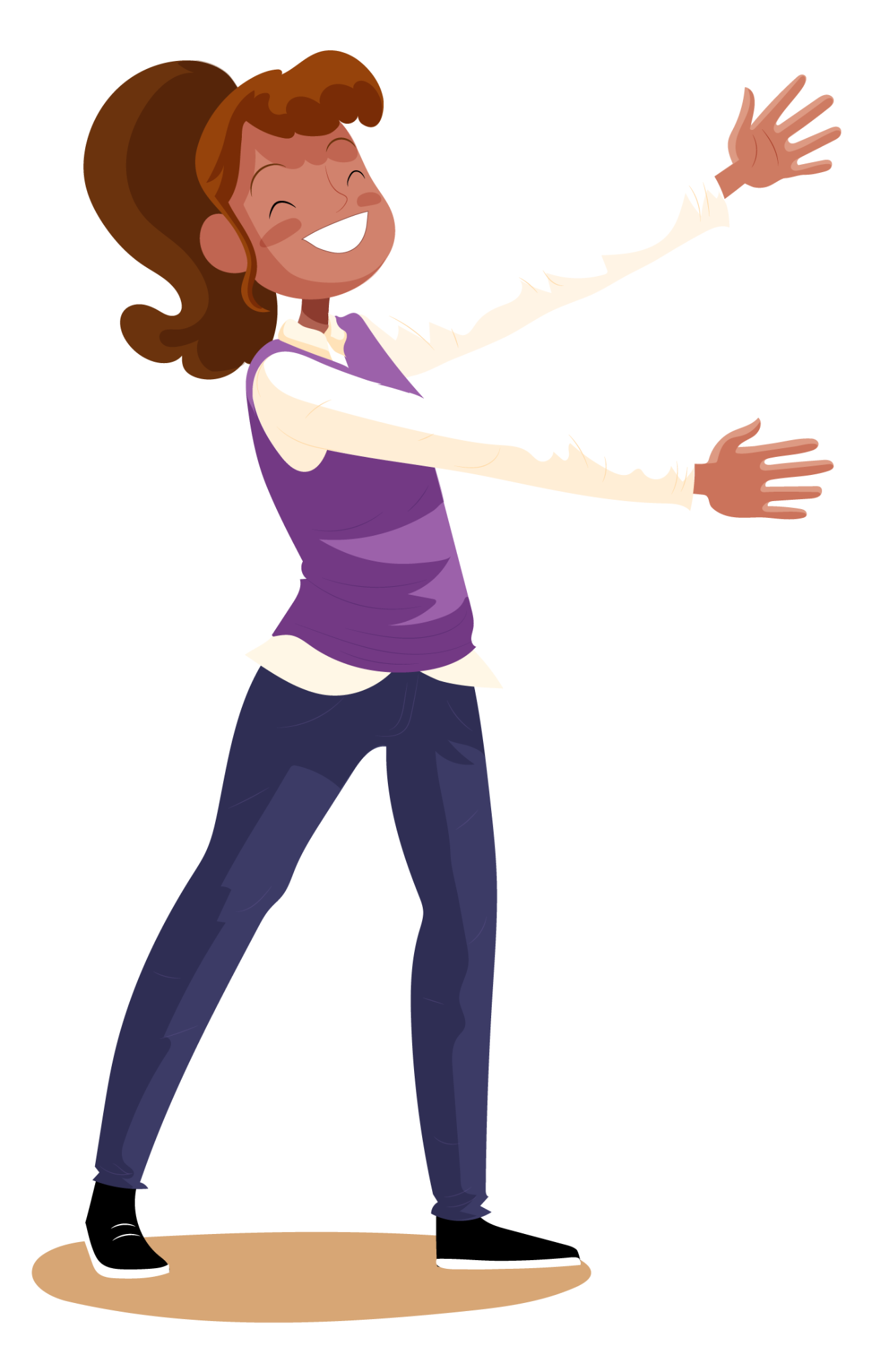 Supervisión
 Escolar
Zona 13
Propósito
Que los participantes conozcan los fundamentos teóricos y prácticos de la evaluación. A  partir de la capacitación ayude a los docentes a tener una comprensión más amplia y profunda sobre la evaluación del y para el aprendizaje. De esta manera generar reflexiones y acciones sobre la necesidad de integrar la enseñanza con el aprendizaje, utilizando herramientas de evaluación diagnóstica, formativa y sumativa durante el ciclo escolar vigente.
Agenda
01
02
Encuadre
Conceptos de Evaluación
04
03
Instrumentos de evaluación
Acuerdos y compromisos
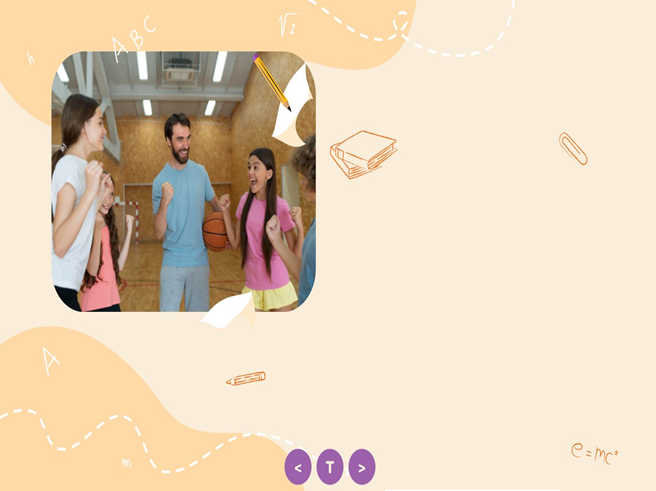 ¿CUÁL ES EL PAPEL DE LA EVALUACIÓN?
Observemos el video y reflexionemos
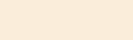 Lo que sabemos…
¿Qué es evaluar?
¿Para qué evaluamos?
¿Qué experiencias tenemos antes, durante y después al proceso de la evaluación de los aprendizajes del estudiantado?
Resultados
Evaluación: “Un término genérico que incluye un rango de procedimientos para adquirir información sobre el aprendizaje del estudiante y la formación de juicios de valor respecto a dicho proceso…” (Miller, 2012).
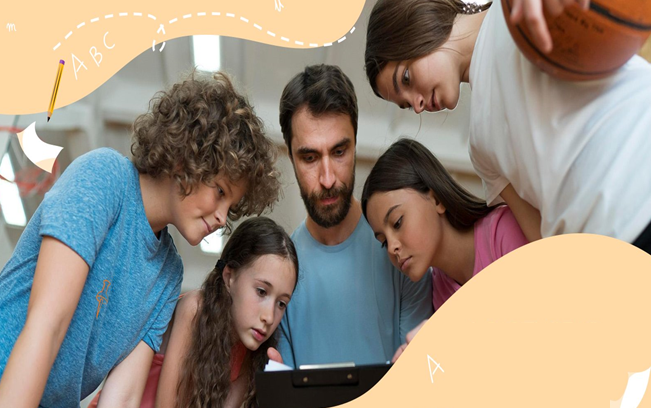 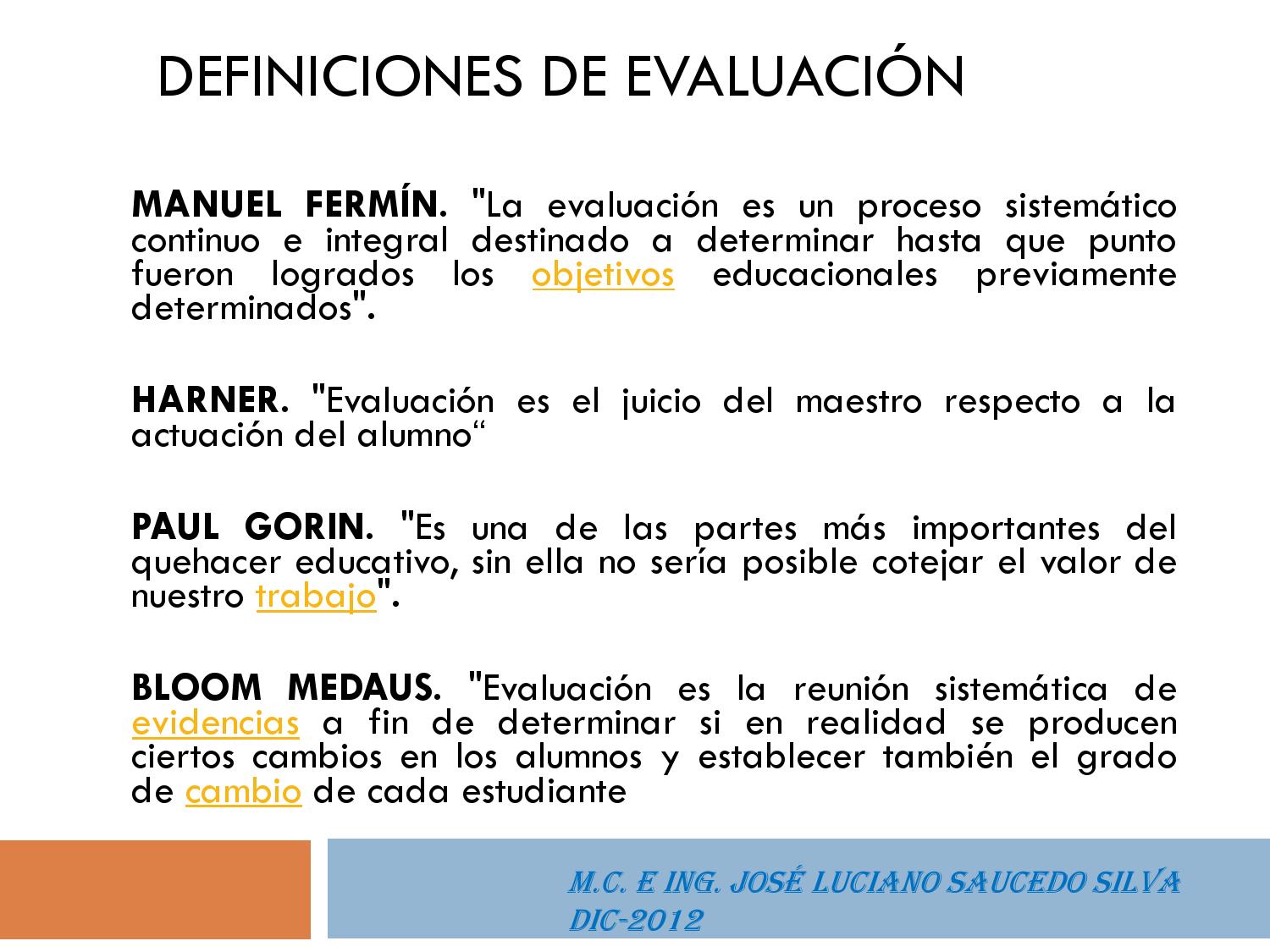 Tipo de alumnos y tipo de maestros
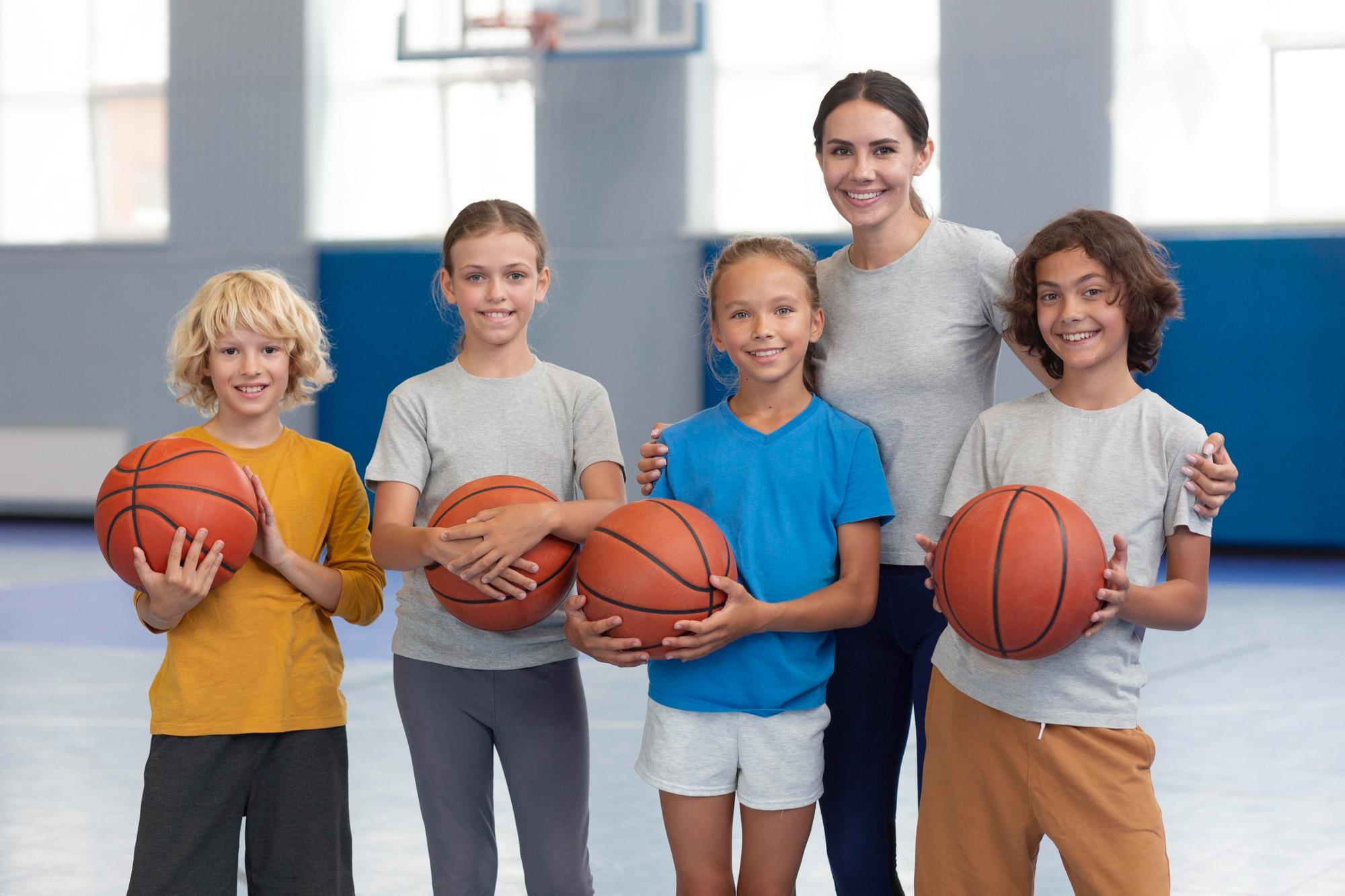 Observa el video y respondan las siguientes interrogantes
¿Cómo hacemos que los estudiantes aprenden lo que queremos que aprendan? ¿Cómo hacemos para que la actividad del estudiante corresponda a nuestra intención como docente?
"Dime cómo evalúas y te diré cómo enseñas" (Picaroni y Loureiro2010).
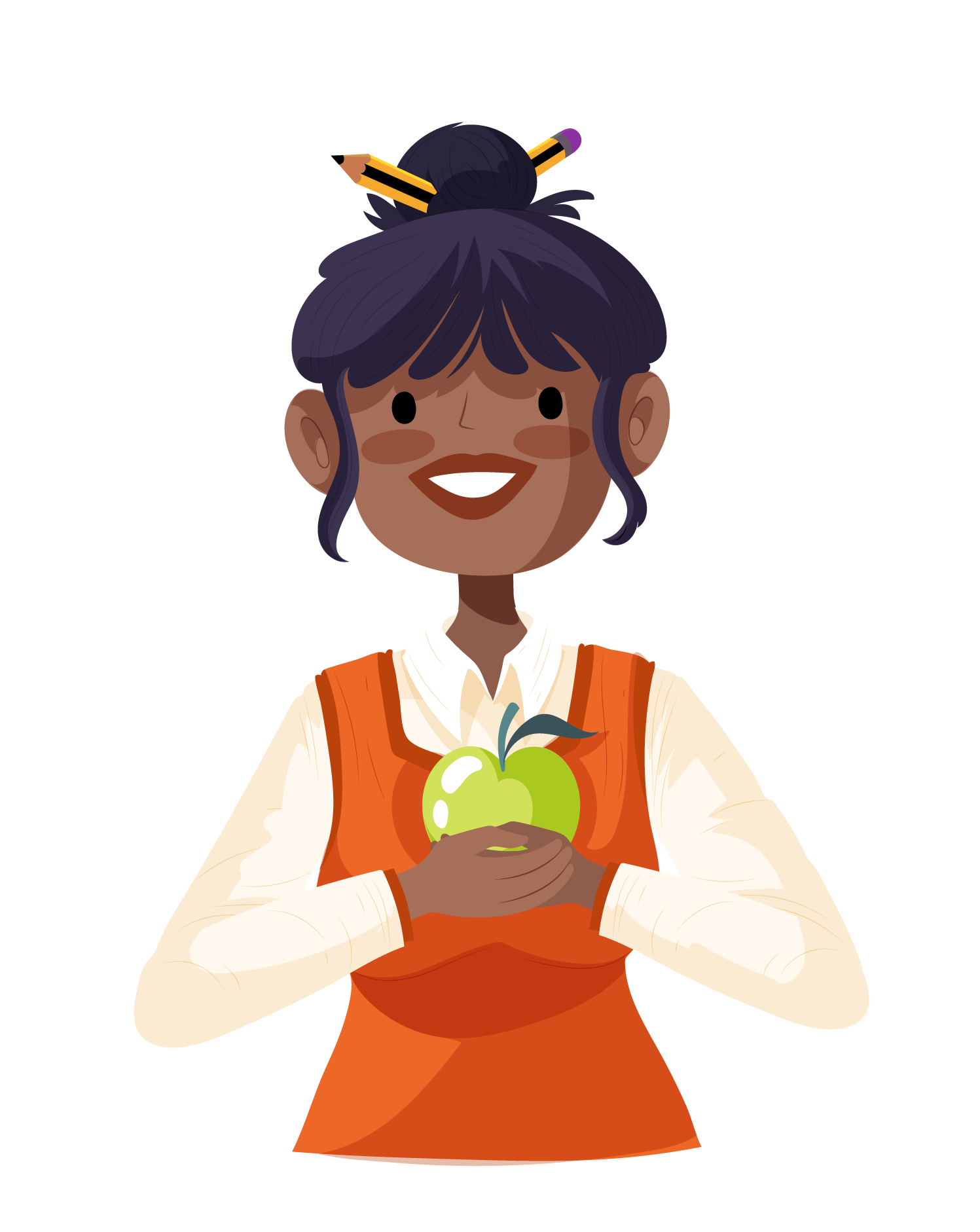 "La evaluación cumple un rol  muy importante dentro del proceso de enseñar y de aprender y el uso apropiado de la información que de ella se deriva es fundamental para la mejora de los aprendizajes. 
El propio desarrollo de la enseñanza necesita de la evaluación formativa. Ella actúa como proceso regulador entre la acción del docente y el aprendizaje del alumno, ya que permite ajustar las intervenciones del maestro a las necesidades del que aprende. También en la evaluación sumativa y para calificar se pone de manifiesto qué es lo que los docentes priorizan en los aprendizajes de los alumnos. Por lo expuesto, las prácticas de evaluación ofrecen un insumo muy adecuado para conocer las prácticas de enseñanza…" (Picaroni y Loureiro 2010:31).
¿CÓMO MEJORAR LA EVALUACIÓN EN EL AULA? PÁG. 51, PEDRO RAVELA, BEATRIZ PICARONI Y GRACIELA LOUREIRO
"Hasta cierto punto evaluación esun intento de conocer a esa persona”.
Es fundamental tener en cuenta que existen algunos principios generales de la evaluación en educación (Miller, 2012):
1) Es determinante especificar claramente lo que se va a evaluar.
2) La evaluación es un medio para un fin, no un fin en sí mismo.
3) Los métodos de evaluación deben elegirse con base en su relevancia, tomando
en cuenta los atributos que se van a evaluar en el estudiante.
4) Para que la evaluación sea útil y efectiva, se requiere una variedad de procedimientos
e instrumentos.
5) Su uso adecuado requiere tener conciencia de las bondades y limitaciones de
cada método de evaluación.
Tipos de evaluación:
Diagnóstica 
formativa y sumativa
La evaluación diagnóstica: Se realiza al principio de un curso o actividad académica, con la finalidad de determinar el nivel de conocimientos, habilidades o actitudes del educando. Esta información puede ser de gran utilidad para el docente, ya que le permite hacer adecuaciones en el contenido y la implementación de las actividades académicas programadas, que correspondan a las características de los alumnos participantes.
La evaluación formativa: Es la que se utiliza para monitorizar el progreso del aprendizaje, con la finalidad de proporcionar realimentación al estudiante sobre sus logros, deficiencias y oportunidades de mejora. Esta evaluación debería ocurrir a lo largo de todo el proceso educativo del estudiante —incluso cuando se ha graduado y se encuentra en la práctica profesional—, y puede ser formal o informal, positiva o negativa. La evaluación formativa tiene un poderoso efecto en el aprendizaje, ya que, durante las actividades cotidianas, permite identificar aquellas que se llevan a cabo correctamente para continuar realizándolas así, y aquellas que poseen alguna deficiencia, a fin de detectarlas a tiempo y corregirlas (Martínez Rizo, 2009a, 2013b).
La evaluación sumativa: Es aquella compuesta por la suma de valoraciones efectuadas durante un curso o unidad didáctica, a fin de determinar el grado con que los objetivos de la instrucción se alcanzaron, otorgar calificaciones o certificar competencia.
TIPOS DE EVALUACIÓN (Scriven, 1967)
Tipos de Evaluación formativas complementarias
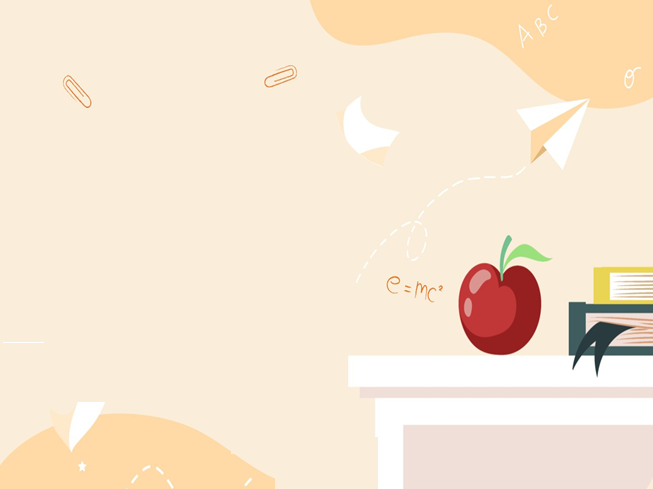 En la evaluación se debe pensar en:
¿A quién se evalúa?
¿Quién evalúa?
¿Qué se evalúa?
¿Por qué se evalúa?
¿Para qué se evalúa?
¿Con qué se evalúa?
¿Cuándo se realiza la evaluación?
¿Dónde se realiza la evaluación?
¿Desde que perspectiva se evalúa?
EVALUACIÓN FORMATIVA
ATRIBUTOS DE FORMA

Actitud: es el interés que se demuestra para hacer algo, incluye la motivación y los valores que se le asignan a la tarea.

ATRIBUTOS DE CONTENIDO

Nivel de Desempeño: es el grado de competencia que alcanza una persona en el uso del conocimiento y de la competencia adquirida  en condiciones donde el desempeño sea relevante.

Habilidades: es la realización de determinadas acciones encaminadas a la ejecución exitosa de una tarea. El grado de mejora de la habilidad está relacionado directamente con el número de veces practicada o ejecutada la tarea.  


Destreza: acciones que ejecutan procesos o conocimientos.  Se refiere al grado de dominio de una habilidad.

Metacognición:  capacidad o habilidad  que consiste en evaluar el propio pensamiento, emoción, acción y saber; permite definir qué se sabe, siente, piensa o cómo se realizó una acción determinada para establecer qué falta por hacer, sentir o pensar.
¿Qué es la evaluación para el aprendizaje?
Evaluación para el aprendizaje, un elemento característico y que se podría decir que su principal distintivo es, que a partir de sus resultados, se puede ofrecer realimentación oportuna y específica a los alumnos sobre su proceso de aprendizaje; también es de gran utilidad para los profesores porque les proporciona información que los orienta en la realización de ajustes a la enseñanza, al estar en contacto directo con los alumnos, se puede crear un clima de confianza para conocer:

 ¿Cuáles son las fortalezas académicas del alumno?
 ¿Cuáles son las debilidades o áreas de oportunidad?
 ¿Cuál es la razón probable de que el alumno tenga esas debilidades? ¿Cómo se puede guiar al alumno para que evite las debilidades en un futuro?
En la evaluación para el aprendizaje, los profesores reúnen evidencias de lo que los alumnos saben, saben cómo, muestran cómo y hacen (fortalezas), así como aquellos aspectos que representan áreas de oportunidad para mejorar su aprendizaje, por lo que los profesores son facilitadores, que junto con los estudiantes, buscan e interpretan la evidencia con la intención de usarla y determinar en dónde están los estudiantes en su aprendizaje, a dónde deben ir y la mejor manera de ayudarlos a llegar ahí.
Algunos propósitos de la evaluación para el aprendizaje son: realimentar a los estudiantes, utilizar la información para realizar ajustes a la enseñanza, estimular la autorregulación de los alumnos en su proceso de aprendizaje y aumentar su motivación, entre otros.
Características de la evaluación para el aprendizaje
¿Por qué estoy evaluando?
Cuando el aprendizaje se pone al centro, el uso de los instrumentos de evaluación se dirige a diagnosticar cuáles son los aprendizajes previos de los alumnos, sus vacíos e incluso los estilos de aprendizaje. La información que obtiene el docente le permite estructurar y diferenciar las oportunidades de enseñanza y aprendizaje para optimizar los esfuerzos y avanzar hacia los resultados de aprendizaje esperados.
Desde el inicio utiliza la información para proporcionar realimentación a sus estudiantes.
¿Qué estoy evaluando?
La evaluación para el aprendizaje requiere estar alineada con el currículo, por lo que el docente debe extraer los aprendizajes fundamentales a evaluar, es decir, qué evaluar de manera continua durante el proceso de aprendizaje, con la intención de facilitar el aprendizaje de los alumnos que está previsto en el currículo.
¿Qué instrumentos de evaluación debo utilizar?
En la actualidad existe una amplia gama de instrumentos que permiten reunir evidencias sobre el proceso de aprendizaje de los alumnos. Antes de que los docentes decidan qué instrumentos utilizar, es importante que respondan a las dos preguntas anteriores.
¿Por qué estoy evaluando?
¿Qué estoy evaluando?
¿Cómo puedo usar la información de la evaluación para el aprendizaje?
La realimentación es la clave de una evaluación exitosa para el aprendizaje, ya que los alumnos pueden hacer uso de los resultados de la evaluación, cuando el profesor proporciona tanto realimentación como orientación específica y detallada a los estudiantes, para guiar su aprendizaje.

La realimentación establece un puente entre el aprendizaje del alumno y la acción que sigue después de la evaluación.
12 tips para brindar realimentación efectiva
1) Establecer un ambiente de aprendizaje respetuoso.
2) Comunicar los objetivos y metas para la realimentación.
3) Realimentar a partir de la observación directa.
4) Brindar realimentación oportuna, a tiempo y de forma regular.
5) Comenzar la sesión con la autoevaluación del alumno.
6) Reforzar y corregir los desempeños observados.
7) Usar un lenguaje neutral para centrarse en el conocimiento, conducta o el procedimiento específico.
8) Confirmar la comprensión del alumno y facilitar la aceptación.
9) Concluir con un plan de acción.
10) Reflexionar sobre las habilidades de realimentación.
11) Crear oportunidades de desarrollo personal.
12) Hacer de la realimentación una cultura institucional.
Instrumentos y estrategias de evaluación
Actividad
Elaborar una Rúbrica
Realizar la tabla con base a los contenidos trabajados
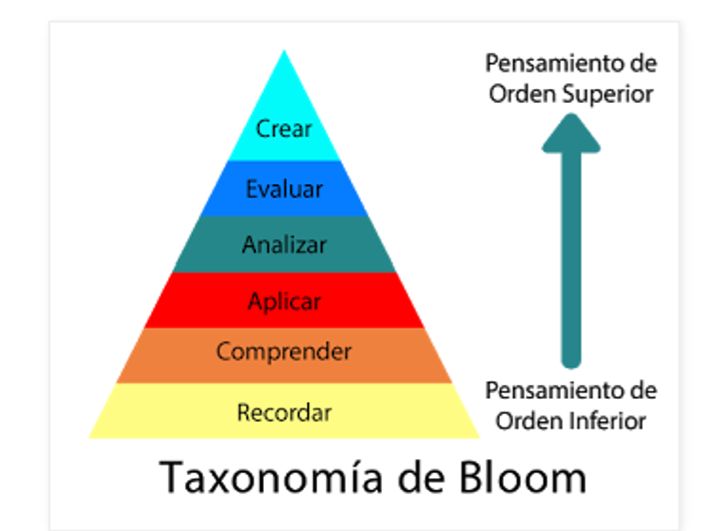 ¡Gracias !